WASP –Enterprises
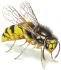 Projekt CreepSmash


Sascha Müller (CEO), Tobias George (CTO)
Agenda
Wer wir sind
Organisatorisches
Projekt CreepSmash
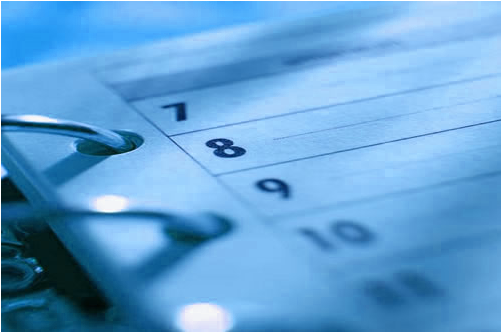 Wer wir sind
Sascha Müller, Chief Executive Officer
Tobias George, Chief Technical Officer



	WASP-Enterprises:
Gegründet 1989
Mitte der 90er auf Entwicklung von Individualsoftware spezialisiert
Seit 2001 auf über 30 Mitarbeiter angewachsen
Organisatorisches
Terminreservierungen per Kalender (Zeitblöcke á 30 min.)
Allgemeine Meetings vor jedem Release – 1 Zeitblock
Release-Präsentationen – 2 Zeitblöcke
Dokumentation einreichen bis 24 Stunden
	vor der Präsentation als PDF
	oder als Handout
Namen und Grund für das Treffen
	als Kommentar
Blog:

http://www.wasp-enterprises.de/
Projekt CreepSmash	▪▫▫▫
Kundenkreis ausweiten über Verkauf eines Spiels über Steam
Spiel CreepSmash: Multiplayer TowerDefense mit Karteneditor
Gameserver ist bereits entwickelt
Wir suchen: Den innovativsten Client von 8 Teams
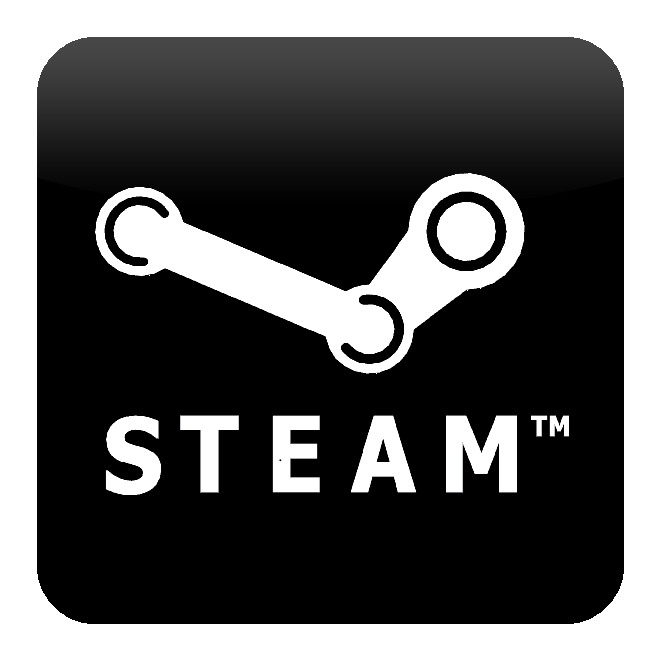 Projekt CreepSmash	▪▪▫▫
Zeitplan:
05.2012 bis 08.2012
4 Releases á 4 Wochen
R1  -  Lobby / GUI Karteneditor
bis 05.06.2012
R2  -  Visualisierung / Karten importieren und anzeigen
bis 03.07.2012
R3  -  Interaktion / Bearbeiten von Karten
bis 31.07.2012
R4  -  Künstliche Intelligenz / Karten-Export und -Upload
bis 28.08.2012
Projekt CreepSmash	▪▪▪▫
Release 1  -  Lobby:
Anmelden am Gameserver
Anzeigen der Lobby
Spiele, Spieler
Chat mit diversen Modi (An alle/einzelne Spieler usw.)
Aktionen
Spiel erzeugen
Spiel beitreten
Chatten
Ausloggen
Projekt CreepSmash	▪▪▪▪
Release 1  -  GUI Karteneditor:
Bereich für 16x16 Felder
Buttons und Bereiche/Dialogfenster:
Import
Export
Upload
Edit-Toolbar
Ende
Auf
Wiedersehen!